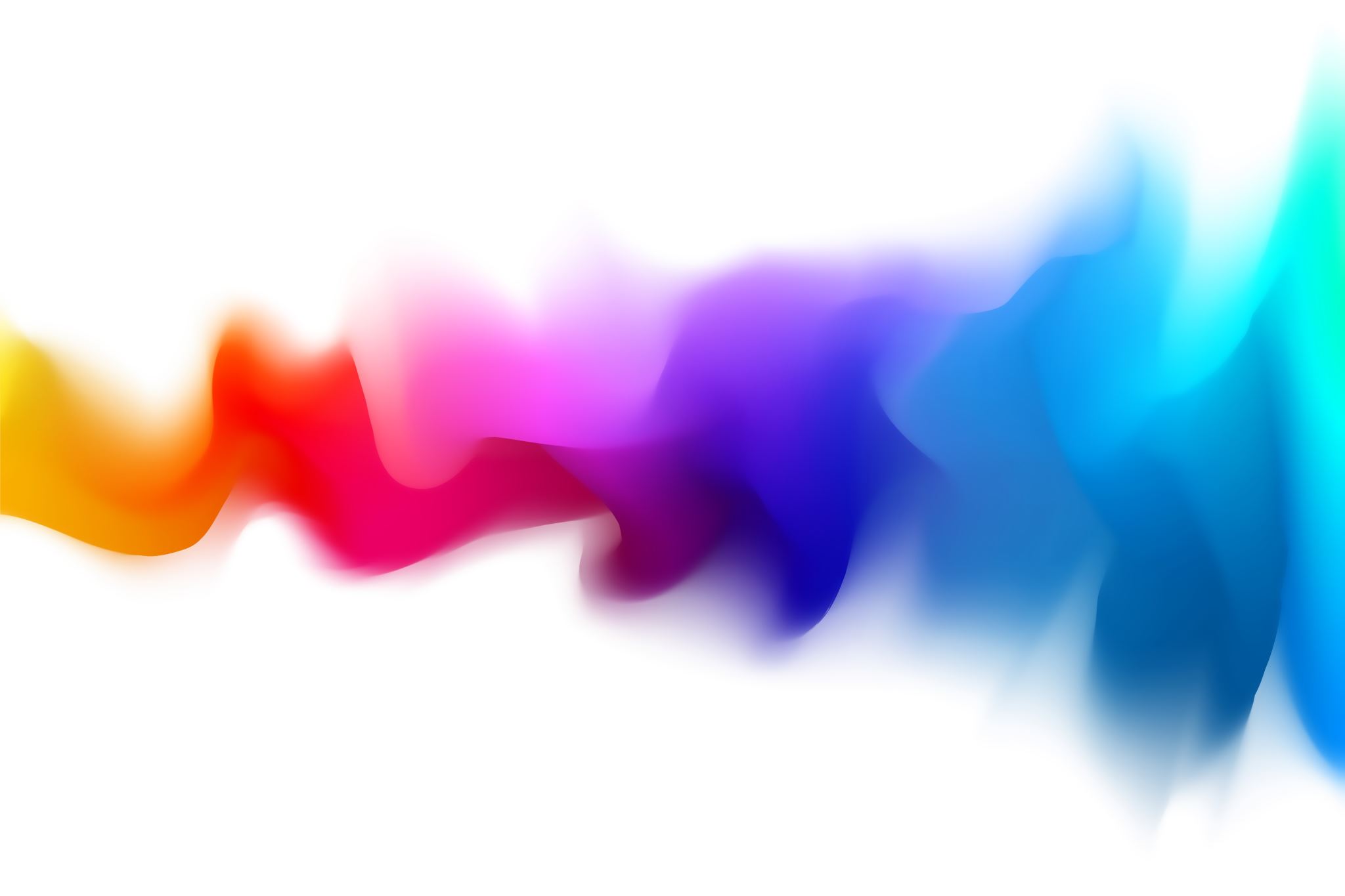 HARIBO
Katarzyna Pakłos 
Student des 2. Studienjahres
Institut für Rechnungs- und Finanzwesen
Rzeszower Universität
Agenda
Die Geschichte der Firma Haribo
Woher kommt der Name Haribo?
Vielfalt der Produkte
Kreative Herangehensweise an die Produktion
Beliebtheit
Weltweite Präsenz und Produktionsstätten
Entwicklung der Verpackung
Quiz
Wörterbuch
Die Bibliografe
Hans Riegel gründete Haribo im Jahr 1920 in Bonn, Deutschland.
Im Jahr 1922 erfand Hans Riegel den Haribo Goldbären - eine kleine Bärenfigur aus Fruchtgummi, die zum weltweiten Symbol der Marke wurde.
Im Jahr 1923 kaufte Haribo sein erstes Auto, um die Produkte direkt an die Kunden zu liefern.
Zuvor lieferten Hans' Frau und sein Kollege täglich Süßigkeiten mit dem Fahrrad aus.
Die Geschichte der Firma Haribo
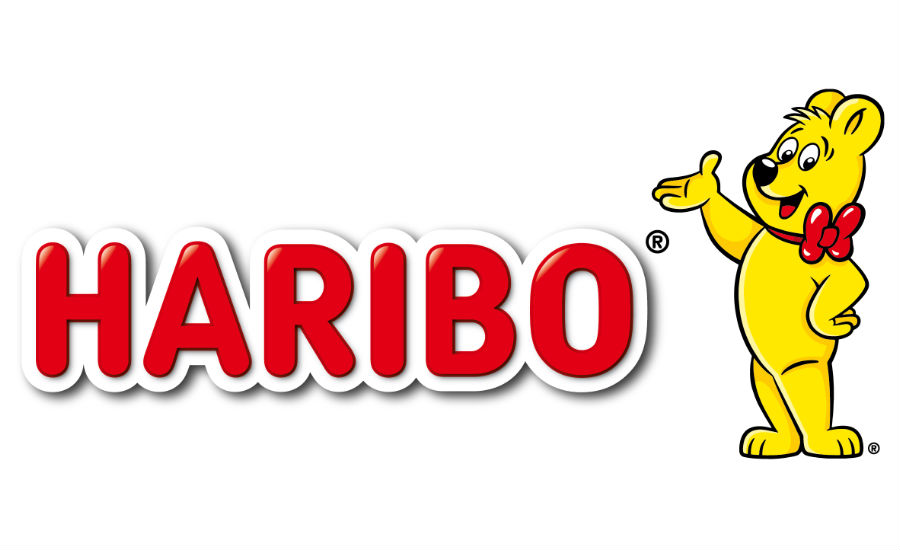 Woher kommt der Name Haribo?
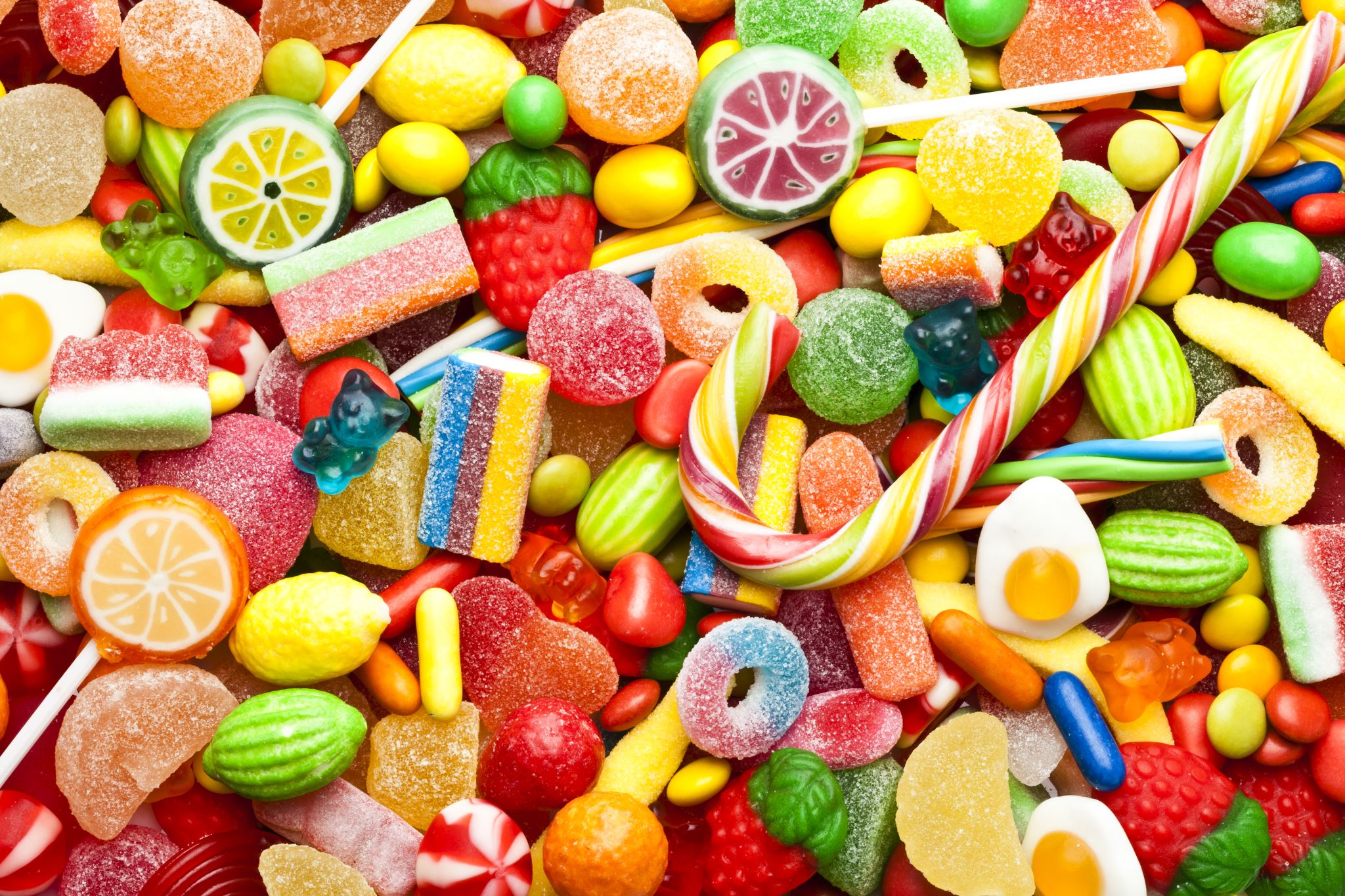 Vielfalt der Produkte
Gummibärchen
 Fruchtgummis
Marshmallows 
Goldbären
Happy Cola 
Pico-Balla
Roulette
Kreative Herangehensweise an die Produktion
Haribo ist bekannt für seine kreative und abwechslungsreiche Produktpalette.
Beibehaltung der Marktstellung durch Verwendung hochwertiger Zutaten, origineller Rezepte und innovativer Herangehensweisen bei der Produktion.
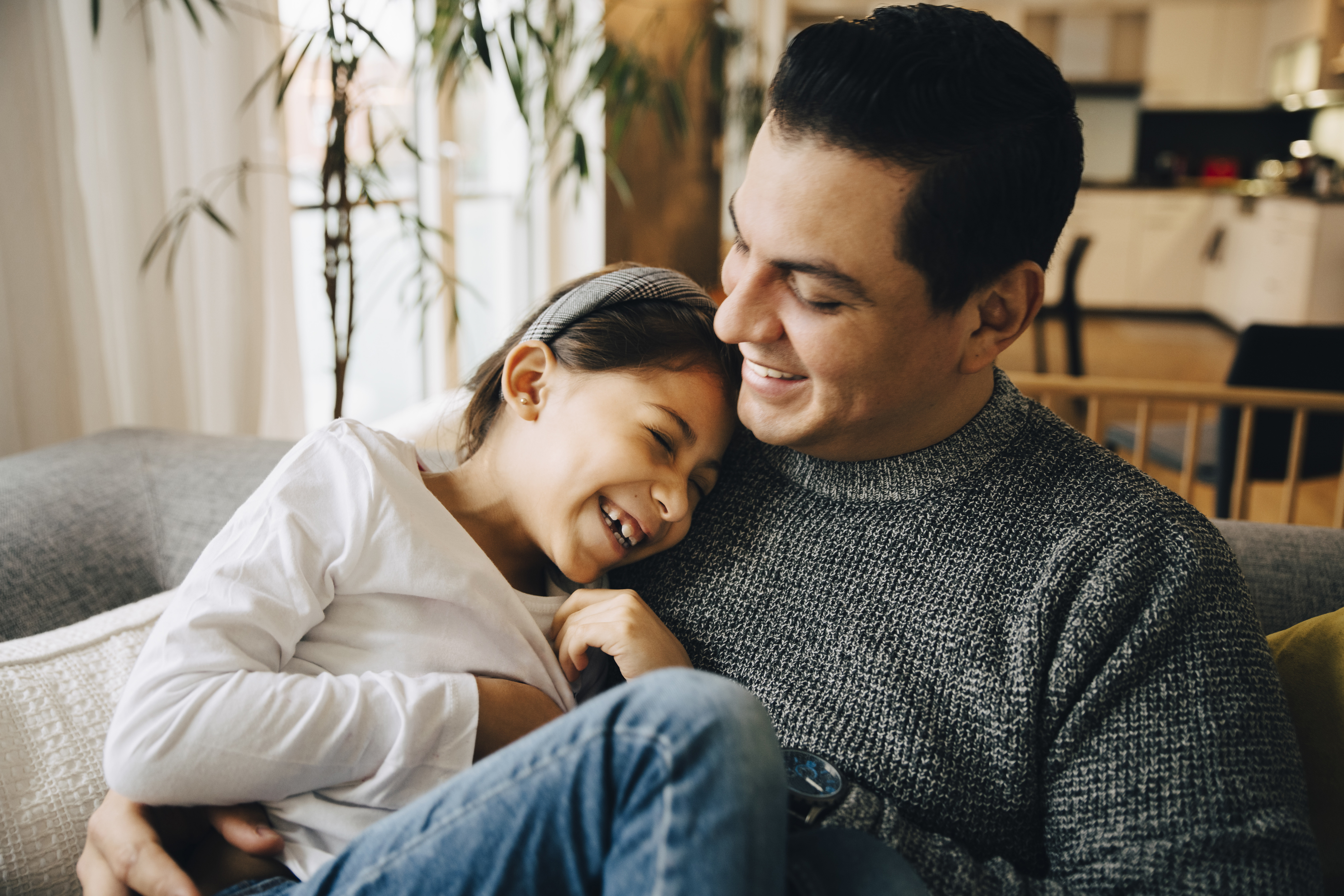 Beliebtheit
Weltweite Präsenz und Produktionsstätten
Haribo betreibt Produktionsstätten auf der ganzen Welt.
Bedient Märkte auf verschiedenen Kontinenten.
Aktive Beteiligung an Marketingkampagnen.
Pflege der Bekanntheit des charakteristischen Logos.
Entwicklung der Verpackung
Quiz
1. Woher kommt HARIBO?
Deutschland 
Polen 
Österreich
2. Woher kommt der Name Haribo?
Vornamens Nachnamens, Ort der Gründung 
Nachnamens, Vornamens, Ort der Gründung 
Ort der Gründung, Vornamens Nachnamens
3.  Haribo ist zu einer beliebten Marke unter...
Kindern
Erwachsenen 
Kindern und Erwachsenen  


4. Haribo verfügt über Produktionsstätten: 
in Deutschland 
in Europa 
weltweit
Das Süßwarenunternehmen - przedsiębiorstwo produkujące słodycze
gegründet - założone
die Anfangsbuchstaben - początkowe litery
der Nachname - nazwisko
die Vielfalt - różnorodność
die Palette - paleta
die Gummibärchen - żelki w formie misia
die Fruchtgummis - żelki owocowe
die Geschmacksrichtungen - smaki, kierunki smakowe
das Sortiment - asortyment
kreativ - kreatywna
abwechslungsreich - zróżnicowany
die Produktpalette - oferta produktów
behalten - zachować
Position auf dem Markt - pozycja na rynku
hochwertige Zutaten - składniki wysokiej jakości
Wörterbuch
Wörterbuch
origineller Rezepte - oryginalne receptury
innovative Herangehensweise- innowacyjne podejście
die Beliebtheit - popularność
die Marke - marka
Symbol für Freude und Lächeln - symbol radości i uśmiechu
wahrgenommen - postrzegane
weltweit - na całym świecie
die Präsenz - obecność
die Produktionsstätten - zakłady produkcyjne
der Kontinent - kontynent
aktiv - aktywna
die Marketingkampagne - kampania marketingowa
pflegt die Bekanntheit - pielęgnuje rozpoznawalność
charakteristisch - charakterystyczny
bekanntestes Logo - najbardziej znane logo
https://www.haribo.com/pl-pl/o-nas/historia  
https://www.haribo.com/pl-pl 
https://www.haribo.com/pl-pl/o-nas/produkcja  
http://www.foodandpeople.pl/historia-firmy-haribo_icmh.a 
https://migrantka.com/tag/historia-haribo/
Die Bibliografie